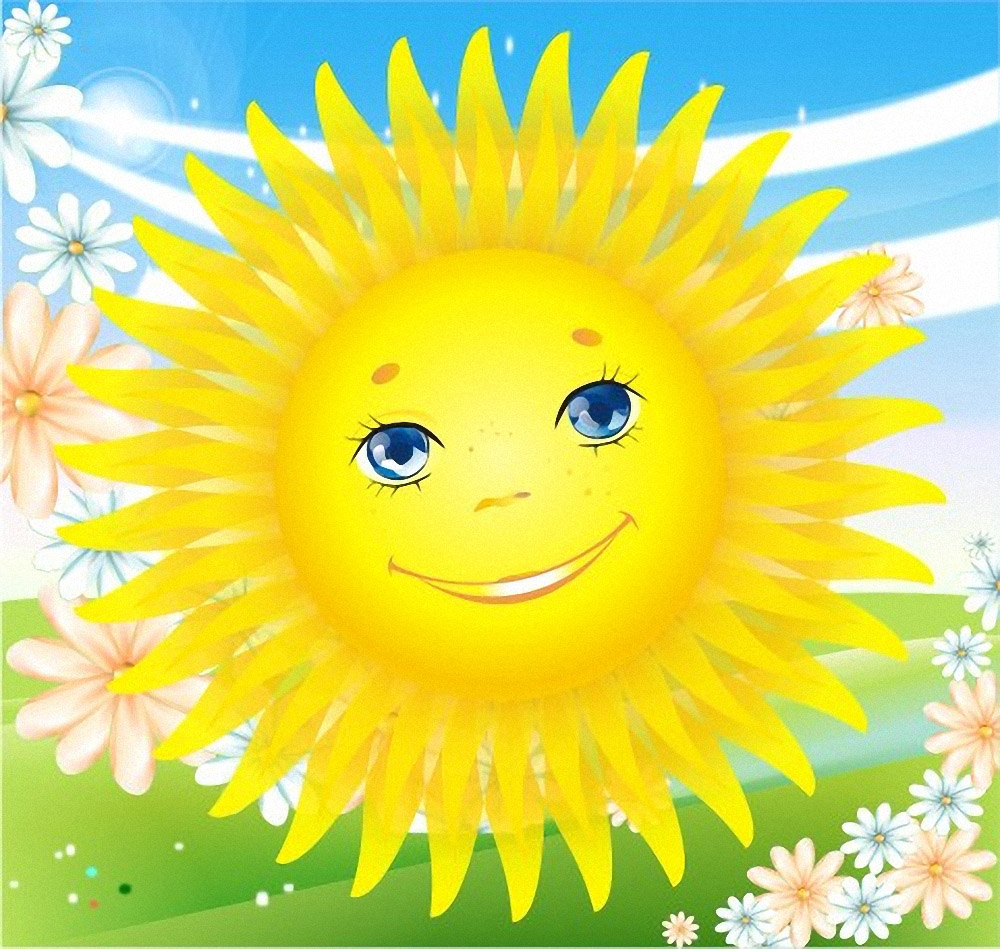 Проверим ваши ответы:
А 1.    растения          - 1 балл
А 2.   бактерии         - 1 балл 
А 3.   животные        - 1 балл
А 4.   все звенья       - 1 балл
В 1. они производят питательные вещества  - 2 б.
В 2. они разрушают останки 
        мертвых животных и растений  -              2б.
С 1. хищники     -    3 балла
Оценивание:
11 – 9 баллов  - «5»
8-6 баллов    -   «4»
5 и менее      -   «3»
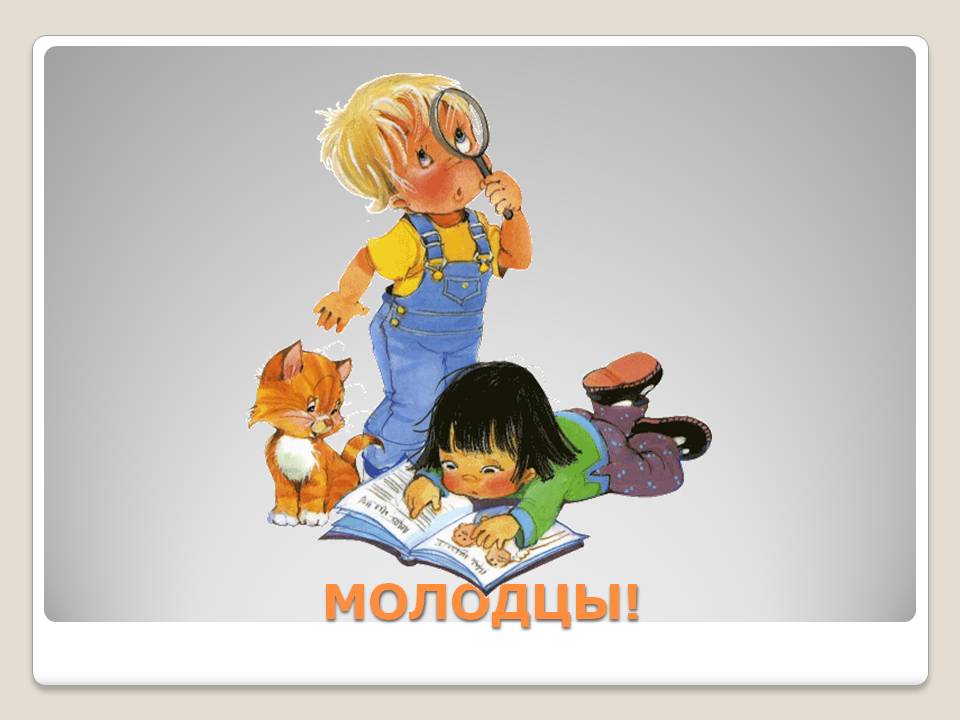 «Здоровый нищий счастливее больного короля»
«Мы замечаем, что самое ценное для нас  - это здоровье, когда его у нас уже нет»
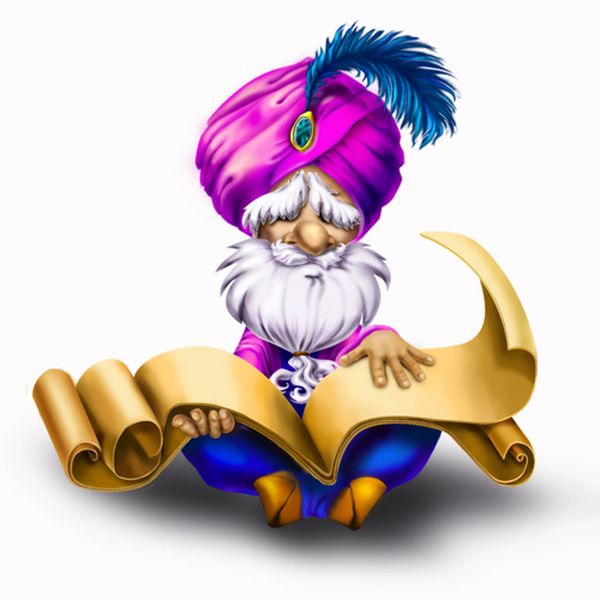 Мы и наше здоровье
Организм человека

Узнаем, что такое органы и системы органов человека
Научимся устанавливать связь между строением и работой органов
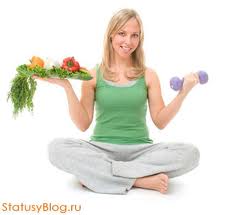 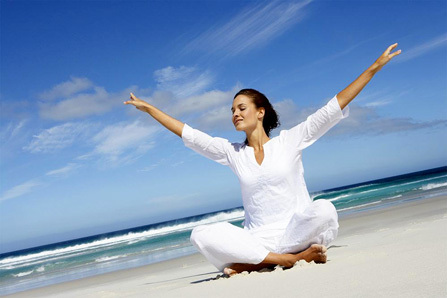 Здоровье - это
Слаженная работа
Органы
Человек
Внутренние 
Внешние
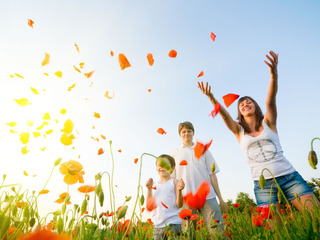 Здоровье - это
слаженная  работа внешних и внутренних органов человека
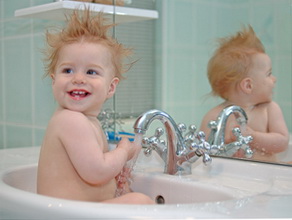 Науки
Анатомия
Ботаника
Физиология
Зоология
Гигиена
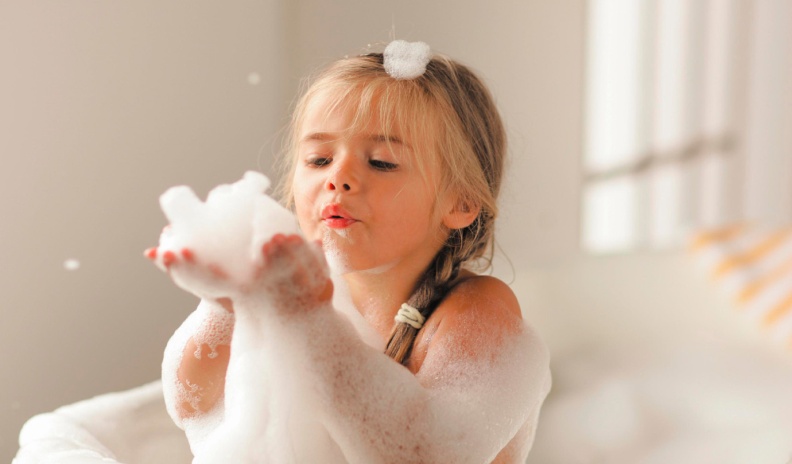 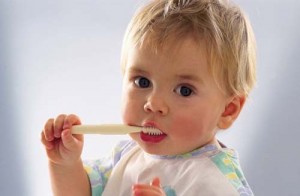 Анатомия – наука о строении тела человека
Физиология – наука, которая изучает работу органов человека
Гигиена – наука о здоровье
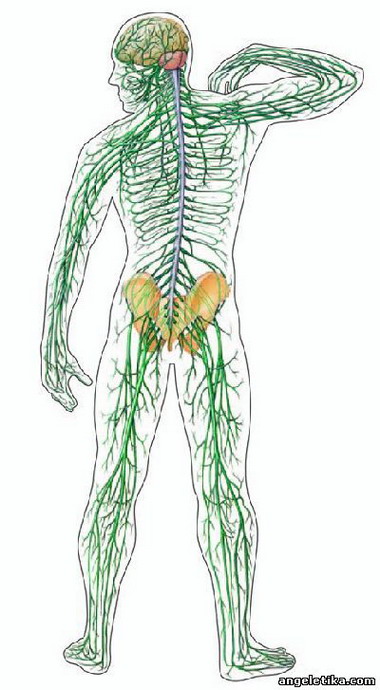 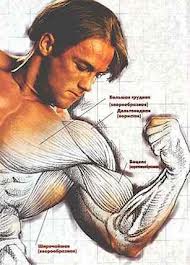 ДЫХАТЕЛЬНАЯ СИСТЕМА
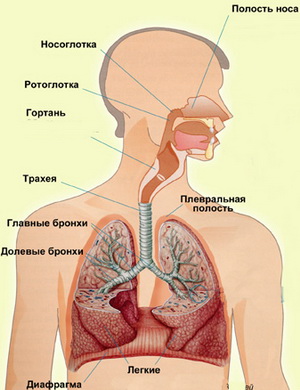 Носовая полость
Гортань
Трахея
Бронхи
Лёгкие
ПИЩЕВАРИТЕЛЬНАЯ СИСТЕМА
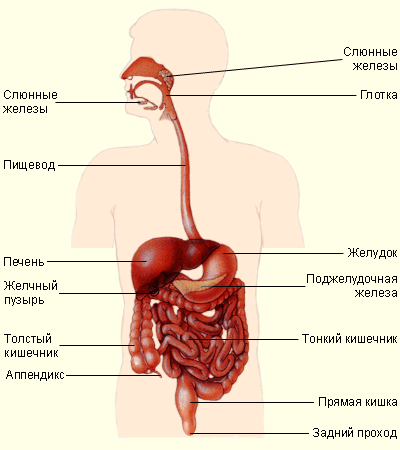 Пищевод
Желудок
Печень
Кишечник
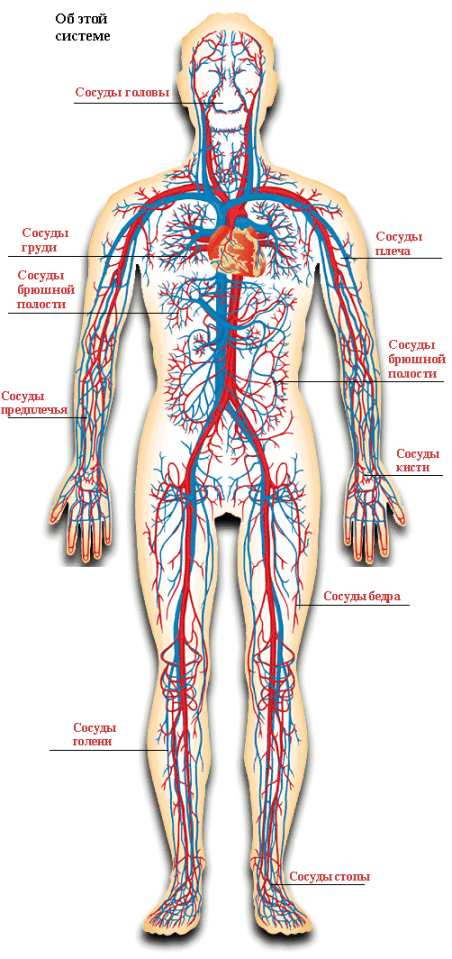 КРОВЕНОСНАЯ СИСТЕМА
Сердце
Вены
Артерии
НЕРВНАЯ СИСТЕМА
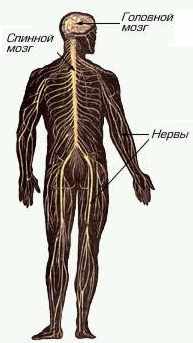 Головной мозг
Спинной мозг
Нервы
ОПОРНО-ДВИГАТЕЛЬНАЯ СИСТЕМА
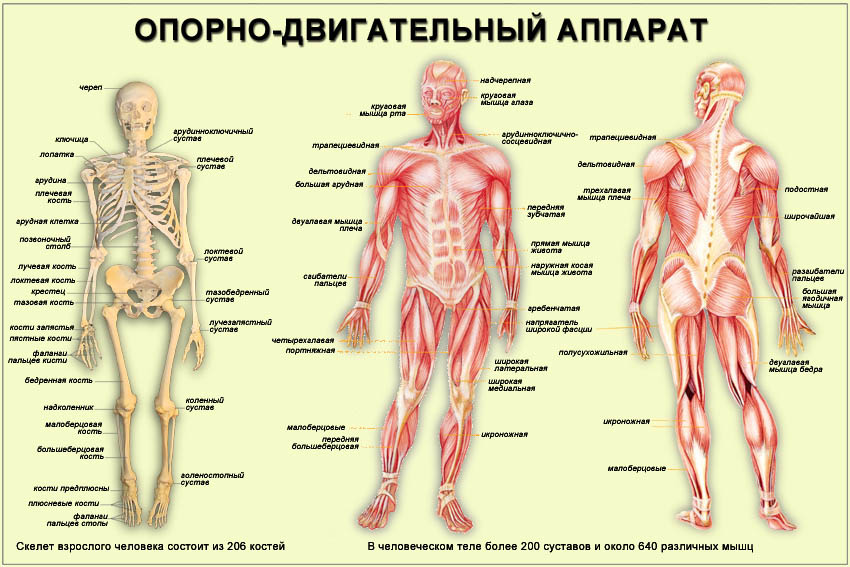 Скелет 
(череп, позвоночник,
пояс верхних конечностей,
пояс нижних конечностей)
Мышцы
Мы и наше здоровье
Организм человека

Узнали, что такое органы и системы органов человека
Научились устанавливать связь между строением и работой органов
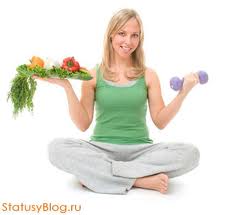 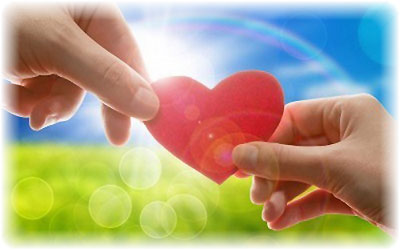 Спасибо за активную работу!!!